How was your school trip? 
Section B   第1课时
WWW.PPT818.COM
Lucy is a lovely girl. She is interested in movies.
/'lʌvli/adj.可爱的
/'ɪntrəstɪd/    adj.感兴趣的
be interested in对……感兴趣
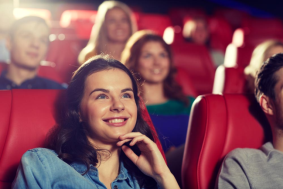 She likes exciting movies best.
/ɪk'saɪtɪŋ/    adj.使人兴奋的;令人激动的
This is a modern museum.
/mju:'ziəm/   n.博物馆
There is a robot guide in it. It can tell you everything you want.
/'rəʊbɒt/   n.机器人
/'evriθɪŋ/   pron. 所有事物;一切
/gaɪd/ n.导游;向导
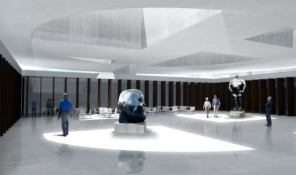 You can get some gifts when you leave there.
/gɪft/  n.礼物;赠品
The tickets aren’t expensive.
cheap   /tʃi:p/  adj.廉价的;便宜的
/ɪk'spensɪv/   adj.昂贵的
This is a fire station.
fire station消防站
/'faɪə(r)/  n.火;火灾
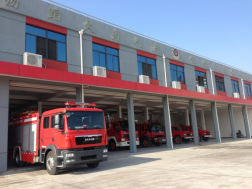 The fire policemen run very fast.
/fɑ:st/ adv.&adj.快地(的)
slow /sləʊ/ adj.  缓慢的;迟缓的
painting /'peɪntɪŋ/ n.油画;绘画 
dark /dɑ:(r)k/ adj.黑暗的;昏暗的
We can see many paintings in the museum.
It’s dark outside, be careful please.
hear sb. do sth. 表示“听到某人做了某事”
或“经常听到某人做某事”。
I often hear  him sing in the music room.
hear /hɪr/ v.(heard /hɜ:(r)d/)   听到;听见
all in all 总的说来
hear sb doing sth.表示“听到某人正在做某事”。
I heard him singing in the room just now.
All in all, it was a failure.
根据句意和首字母提示填空
1. --Alice, here are some g             for your birthday.   --Thank you. 
2. I don’t feel good today. I can’t run very f_____. 
3. A: How was the movie?    
    B: It was so e _______. I think you’ll like it.
4. The food in that restaurant was too e __________. 
    A meal cost me 1000 dollars.
ifts
ast
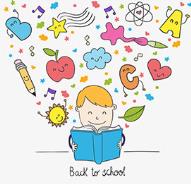 xciting
xpensive
单项选择
1. Tom _____ reading books. He is _____ in history books.  
A. enjoy, interested               B. enjoys , interesting   
C. enjoy, interesting              D. enjoys, interested 
2. Grandpa hears a boy _______ upstairs every night.
    A. sing           B. sings            C. to sing             D. singing
D
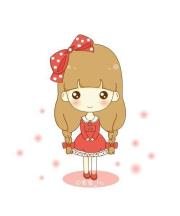 A